МКОУ «Сангишинская ООШ»
Ашык дерис элиппеден
1 класста 


              
                                          Тамбулатова А.Б.
               баслангыш класстынъ окытувшысы
Тема:
«Аь сеси эм Аь,аь аьриплери»
Деристинъ мырады:
-аь сеси эм Аь ,аь  ариплер мен таныстырув; 
-Окып уьйретуьв
-ана тил мен кызыксындырув, 
-авызлама халк яратыкшылыгына ислер озгарув.
-Аьелде уьйкенлерди сыйлап,кишкейлерди аяп билуьв сезимин тувдырув.
Дериске керек затлар.
компьютер,
дурбатлар,
суьвретлер,китап «Элиппе»,тептер,
каьлем.
Аьриплер тизими  мен ис

Оьткен борышты кайтарала
Эм дайым эсте сакла!
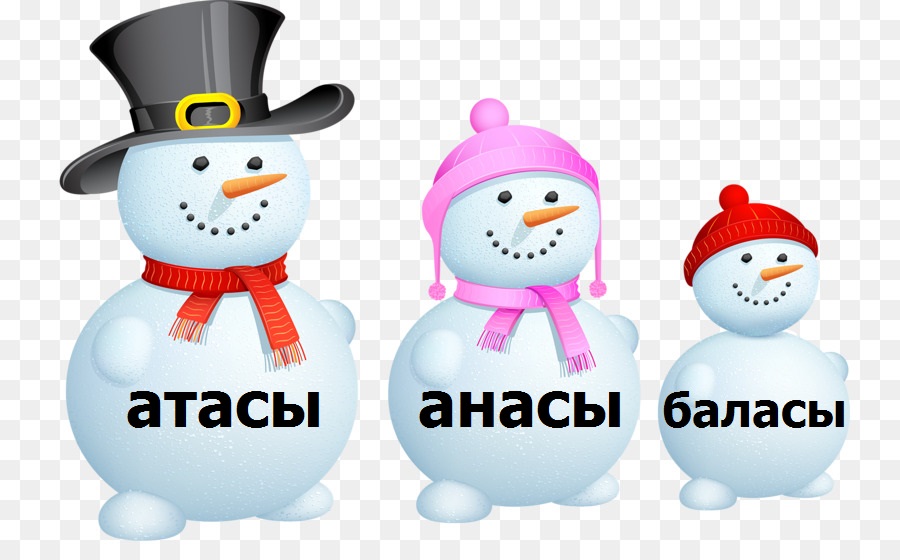 Аьел
АЬ   аь
бизим  аьел бек татым 
Аьем, атам эм анам
Мен баьрисин суьемен
Кишкей бебем Аьсретти 
Колдан етип юремен
раь
саь
каь
даь
таь
аьр аьсаькаьдаьл
каь-ри
даь-ри
аь-ем
баь-тир
саь-ли
саь-ат
аь-кел
аь-кет
аь-дем 
аь-дет
даь-ми
даьмли
Аьсирет
ал-аьлса-саь
ба-баьад-аьд
Тептерде ис
Мен тептерди ашаман
Дурыс этип саламан.
Каьлемди колга аламан 
Таза язып баслайман
ТЫНШАЮВ  такыйка
Ногай баьтирлер
Эдиге, 
Шора баьтир,
Мамай, 
Эр  Косай,
Соьзлик ис 
баьтир      Баьтир
Баьтир бир оьледи, коркак мынъ оьледи.
Баьтир автобус айдайды.
Ногайдынъ аьдети.
Навруз байрамБесикке бала салувКыз айттырув
Ойын ойнайык!Ийги этип ойлайык.
Косак ис
аь сеси мен  таныстык
Аь аьрипти биз яздык.
Юмсак этип айтайык
Эсте оны саклайык!
Тамамлав
Аь -созык сес,юмсак
Буьгуьн деристе:
Не билдим…
Не затка уьйрендим…
Не зат мага ярады…
Меним коьнъилим…
Кувнак!!!
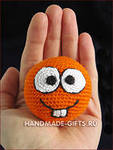 Билмеймен
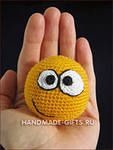 Осал…
Анъладым!!!
Билимиме сенмейм
Анъламадым!
АЬПЕРИМ,балалар!
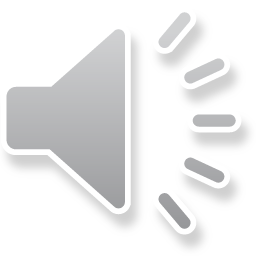